The Patterns of Standard English
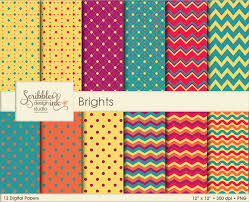 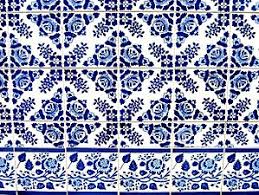 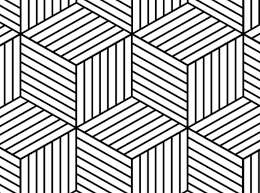 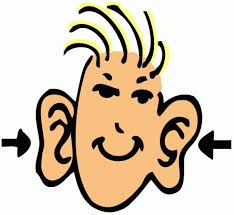 I went to the zoo and I saw a
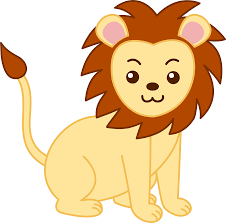 I went to the zoo and I saw a
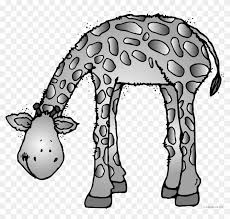 I went to the zoo and I saw a
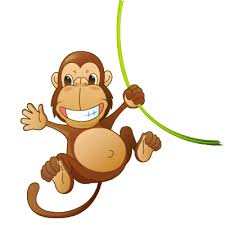 I went to the zoo and I saw a
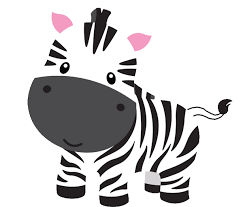 I went to the zoo and I saw a
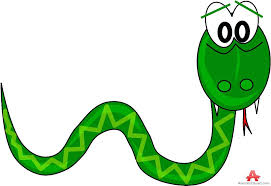 I went to the zoo and I saw a
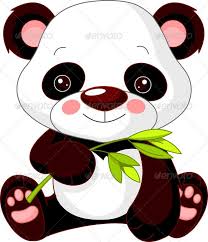 I went to the zoo and I saw a
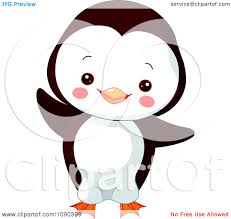 I went to the zoo and I saw a
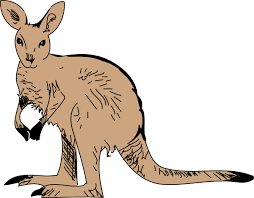 I went to the zoo and I saw a
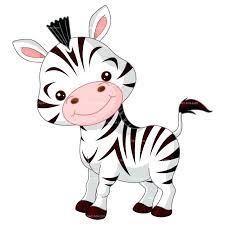 I went to the zoo and I saw a
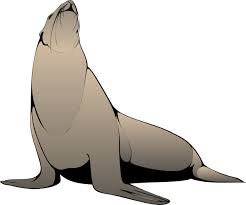 I went to the zoo and I saw a
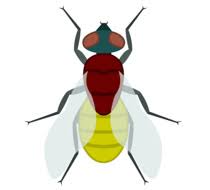 I went to the zoo and I saw a
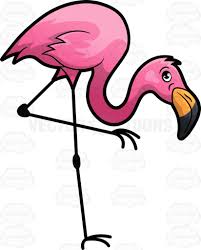 I went to the zoo and I saw a
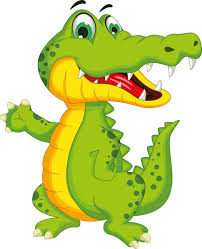 I went to the zoo and I saw a
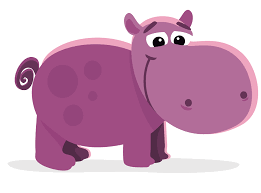 I went to the zoo and I saw a
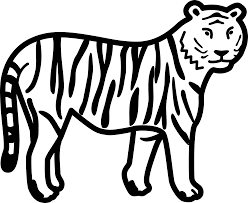 I went to the zoo and I saw a
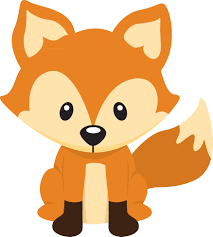 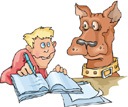 Rusty and I went to the…
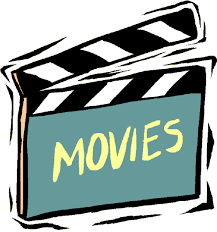 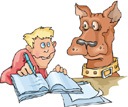 Rusty and I went to the…
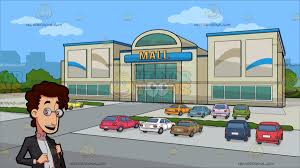 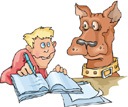 Rusty and I went to the…
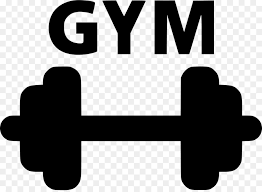 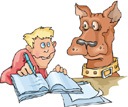 Rusty and I went to the…
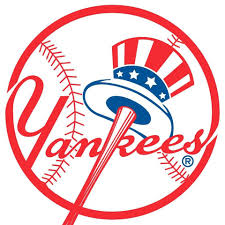 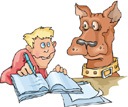 Rusty and I went to the…
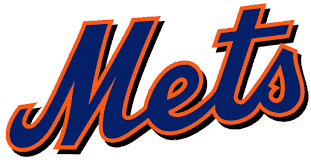 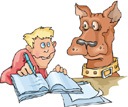 Rusty and I went to the…
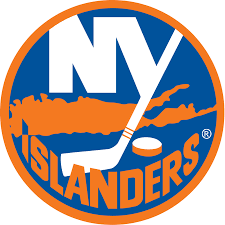 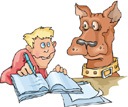 Rusty and I went to the…
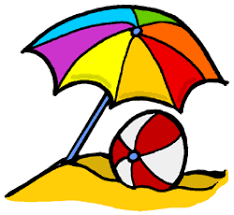 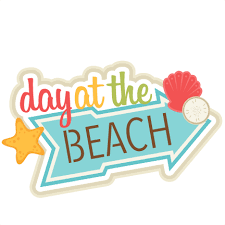